Harcourt Journeys: Spelling
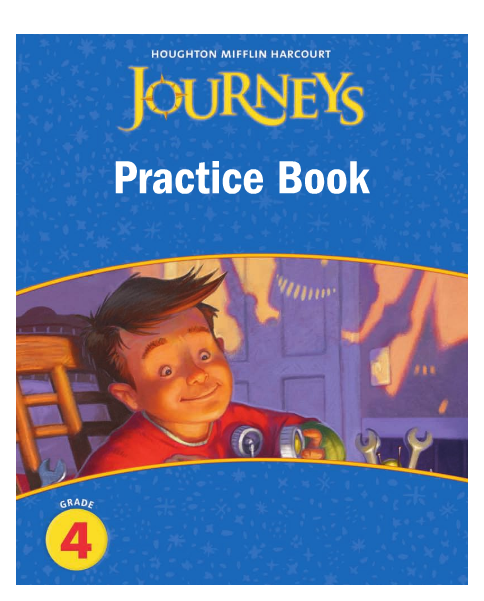 Copyright © 2011 Kelly Mott
Select Lesson:
Lesson 1			Lesson 8
Lesson 2			Lesson 9
Lesson 3			Lesson 10
Lesson 4			Lesson 11
Lesson 5			Lesson 12
Lesson 6			Lesson 13
Lesson 7			Lesson 14
Copyright © 2011 Kelly Mott
Select Lesson:
Lesson 15		Lesson 22
Lesson 16		Lesson 23
Lesson 17		Lesson 24
Lesson 18		Lesson 25
Lesson 19		Lesson 26
Lesson 20		Lesson 27
Lesson 21		Lesson 28
Copyright © 2011 Kelly Mott
Select Lesson:
Lesson 29
Lesson 30
Copyright © 2011 Kelly Mott
Unit 1: Lesson 1 Spelling
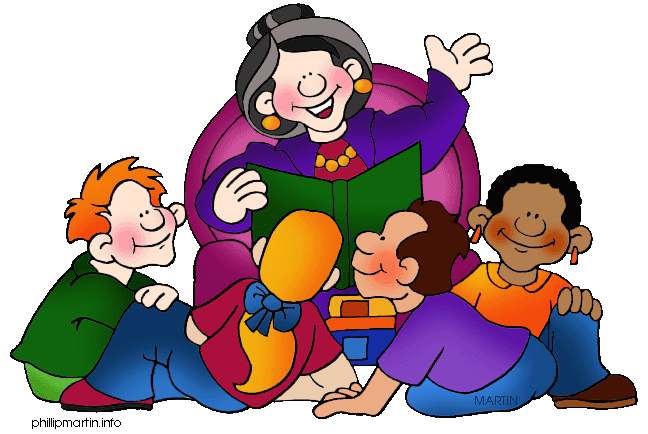 Copyright © 2011 Kelly Mott
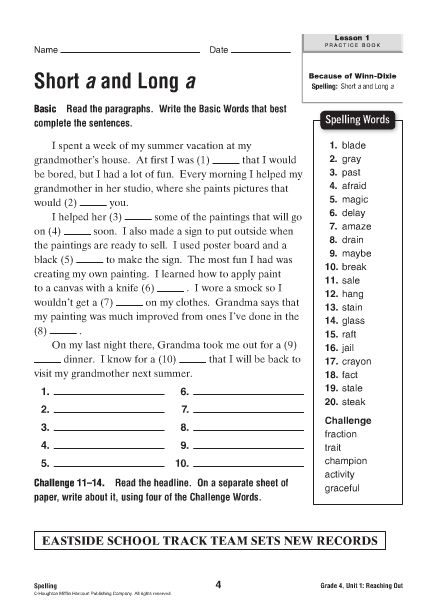 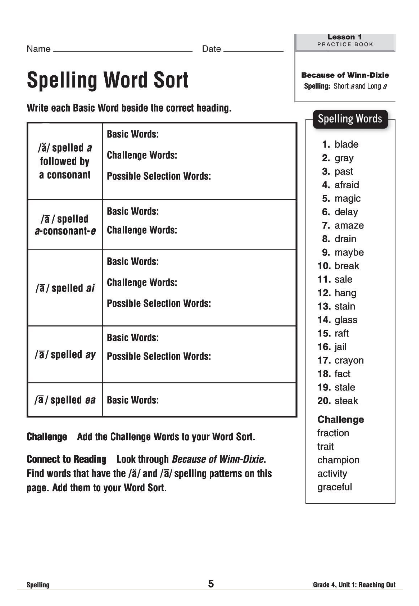 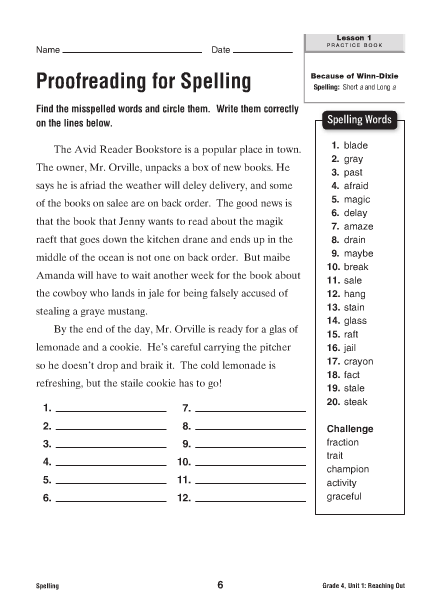 Unit 1: Lesson 2 Spelling
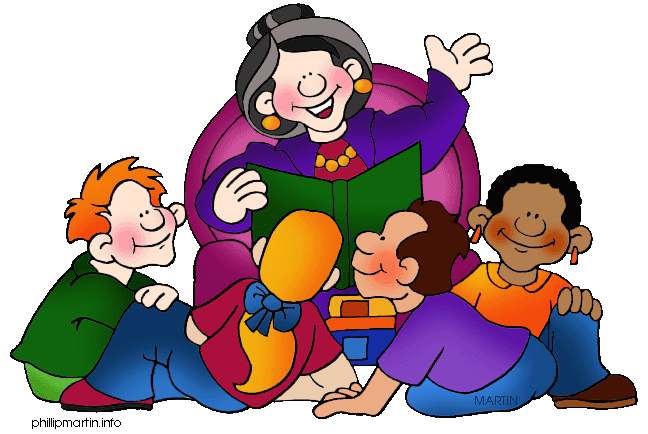 Copyright © 2011 Kelly Mott
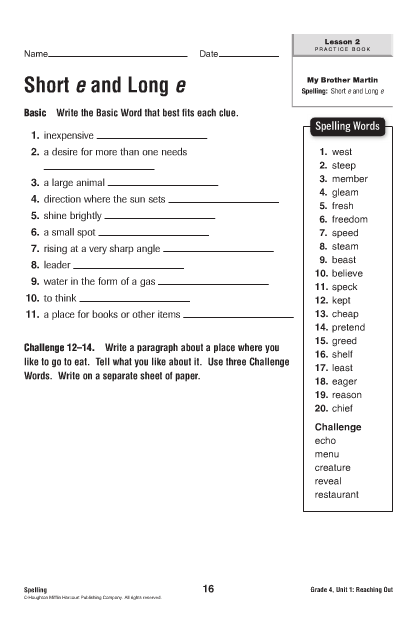 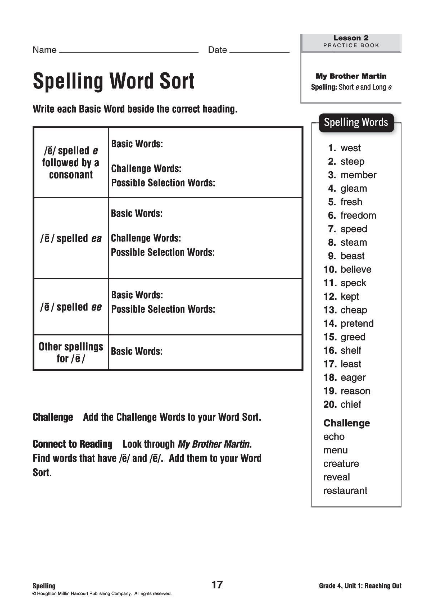 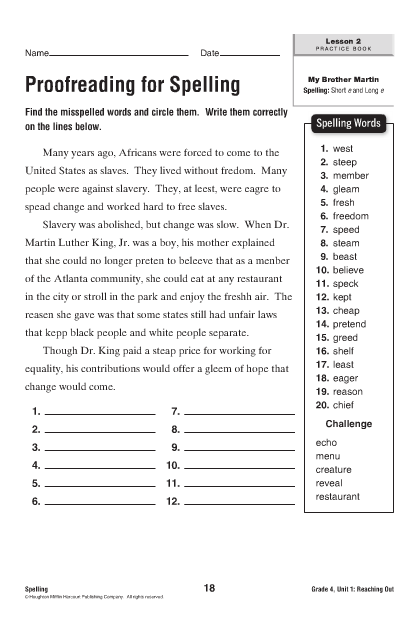 Unit 1: Lesson 3 Spelling
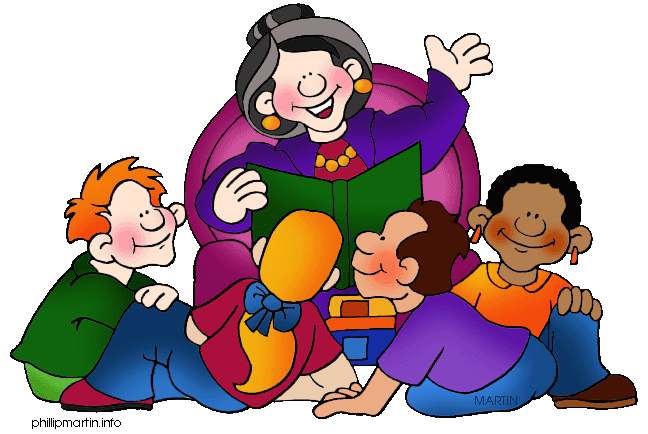 Copyright © 2011 Kelly Mott
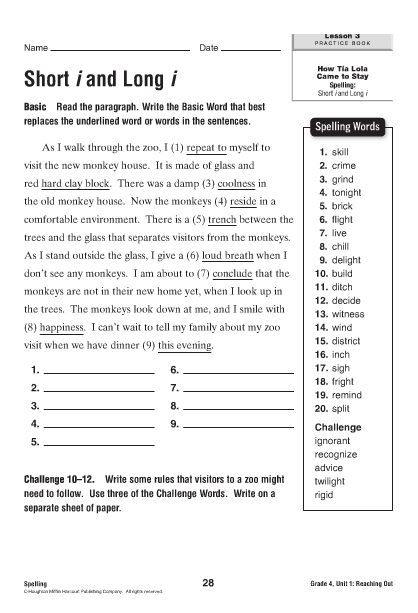 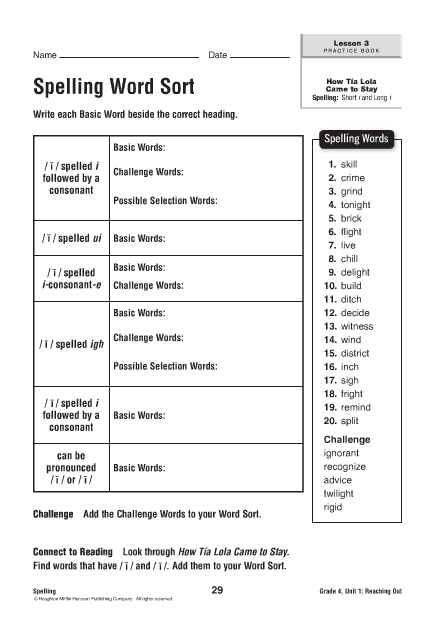 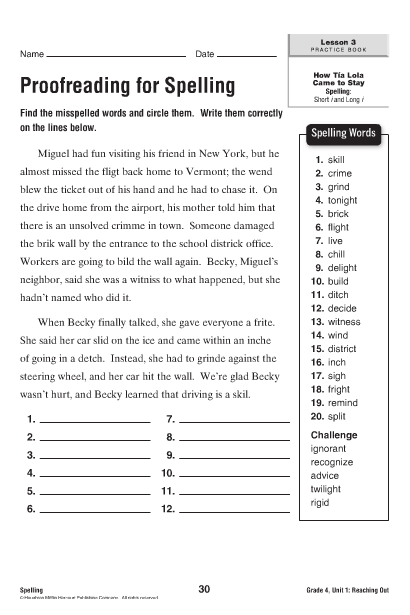 Unit 1: Lesson 4 Spelling
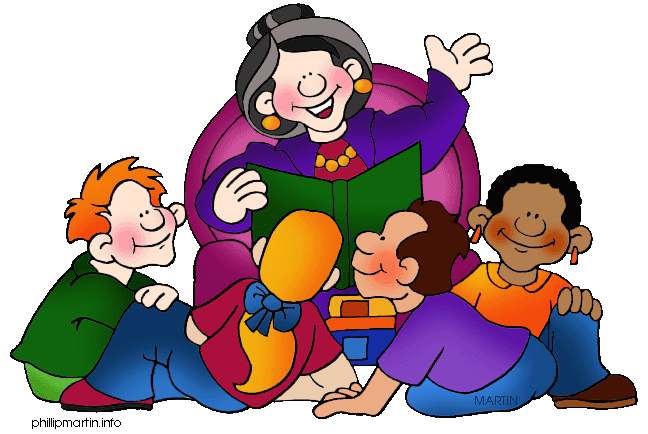 Copyright © 2011 Kelly Mott
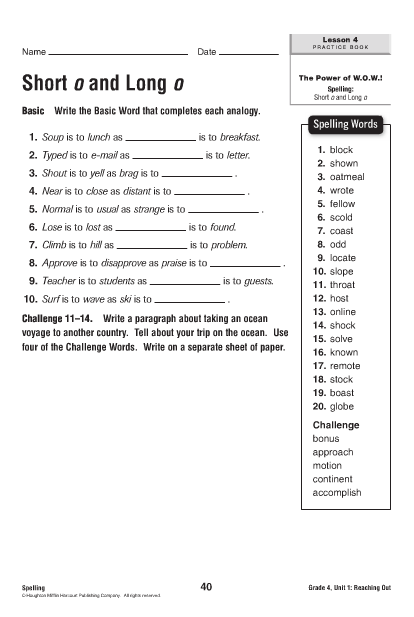 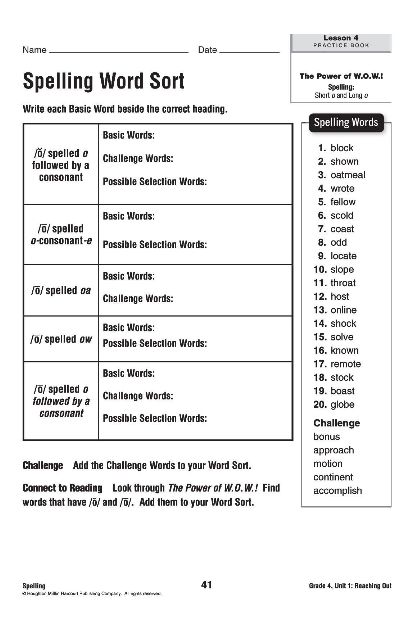 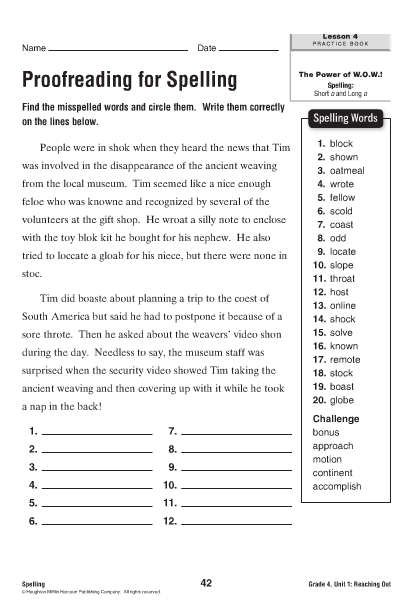 Unit 1: Lesson 5 Spelling
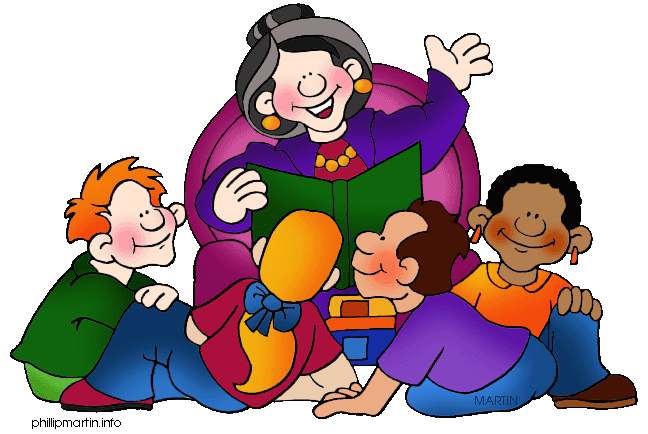 Copyright © 2011 Kelly Mott
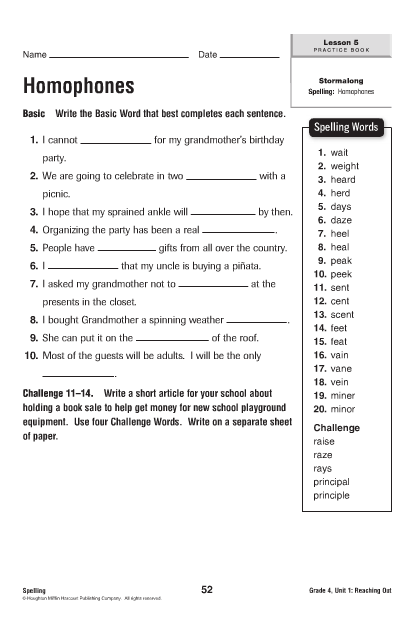 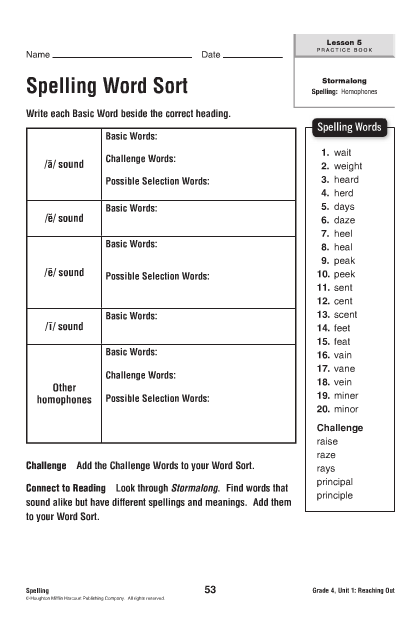 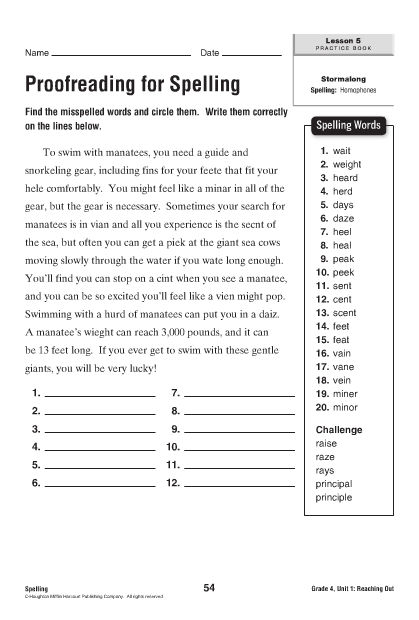 Unit 1: Lesson 6 Spelling
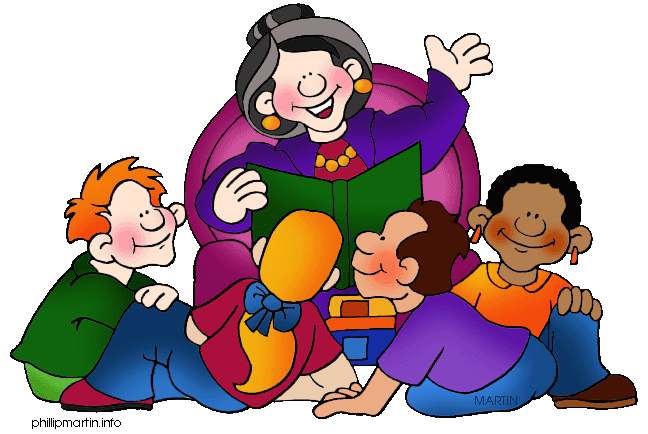 Copyright © 2011 Kelly Mott
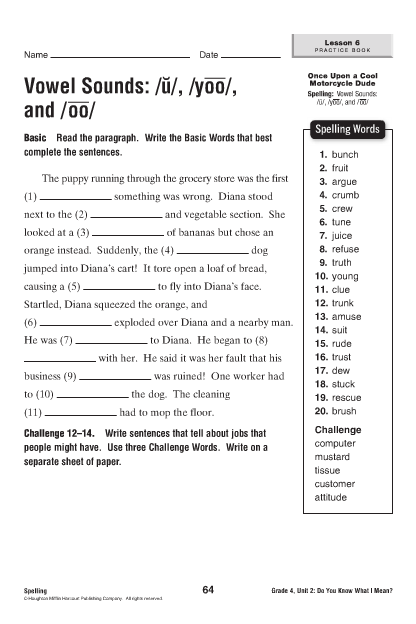 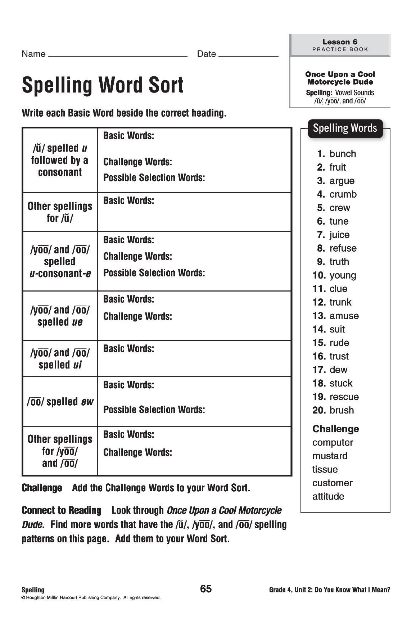 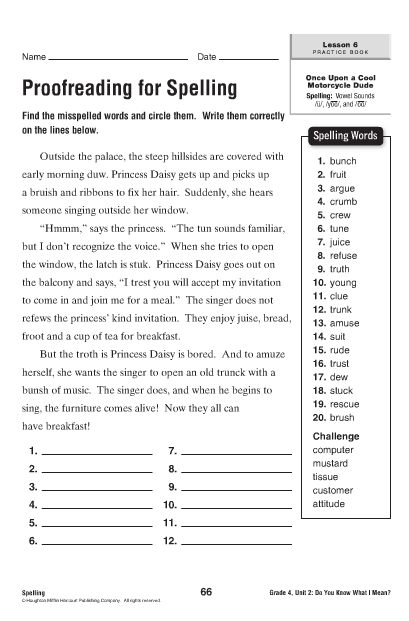 Unit 1: Lesson 7 Spelling
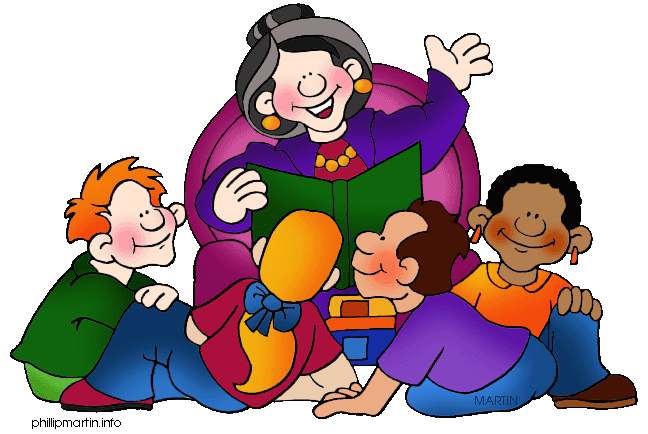 Copyright © 2011 Kelly Mott
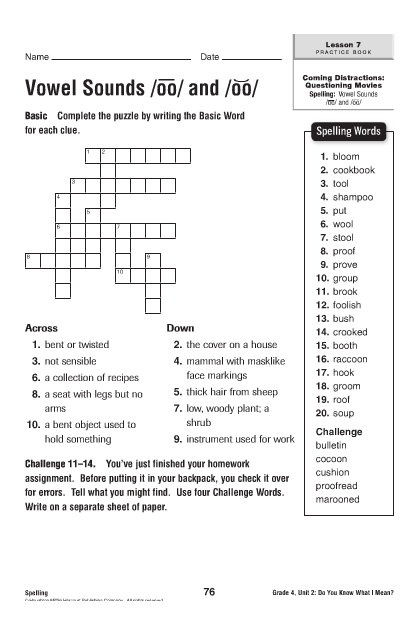 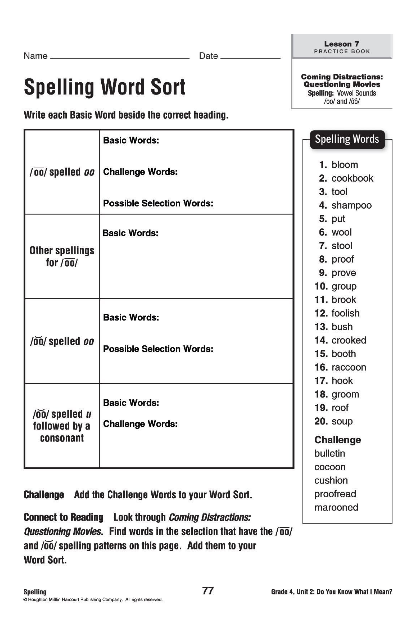 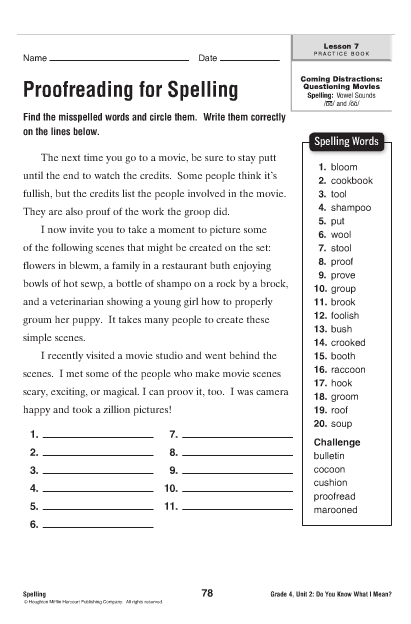 Unit 1: Lesson 8 Spelling
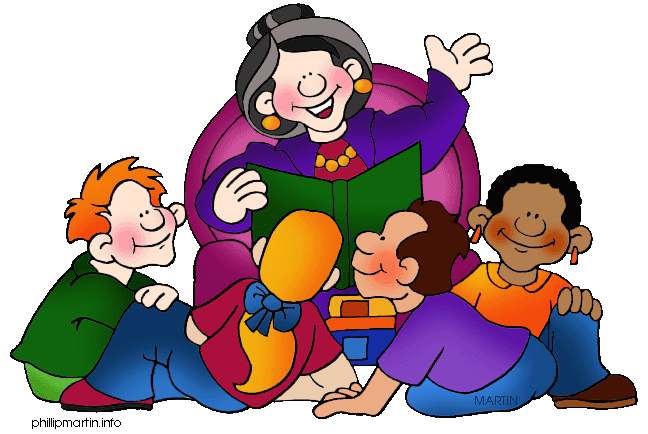 Copyright © 2011 Kelly Mott
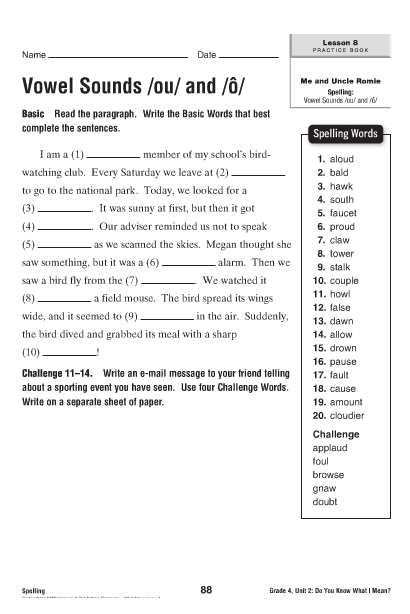 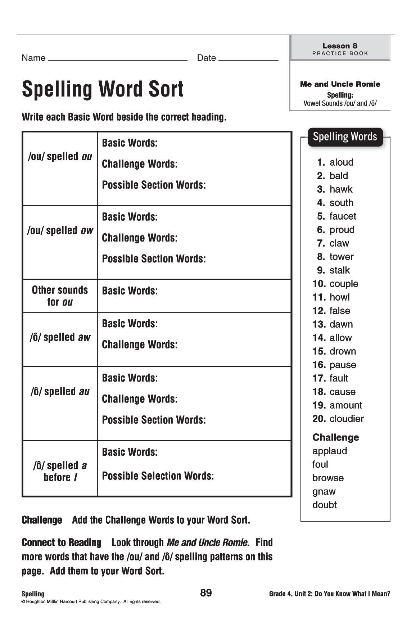 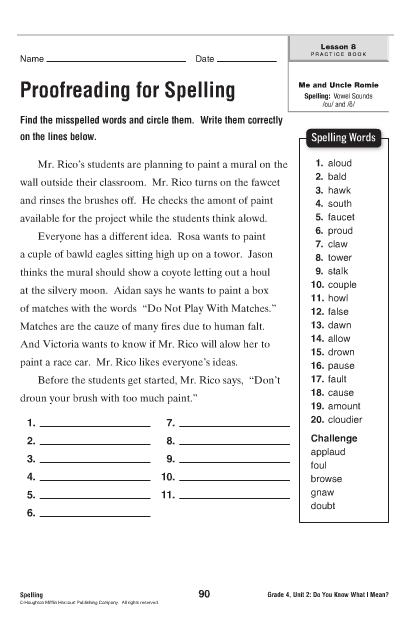 Unit 1: Lesson 9 Spelling
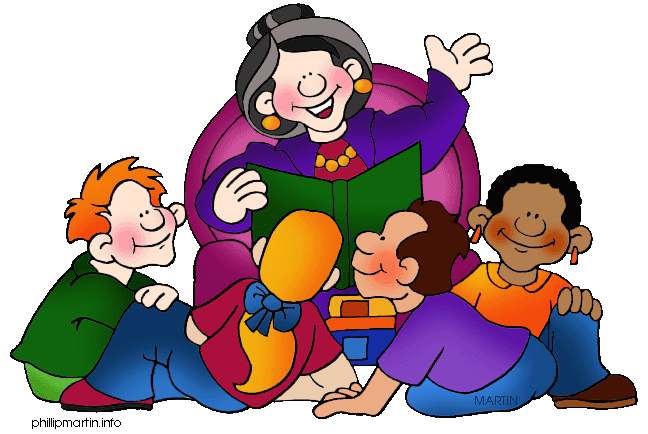 Copyright © 2011 Kelly Mott
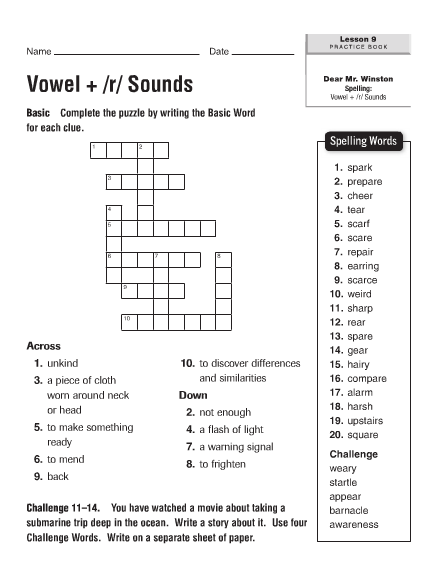 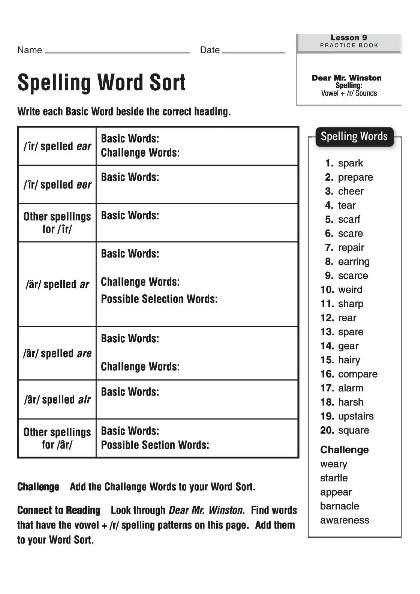 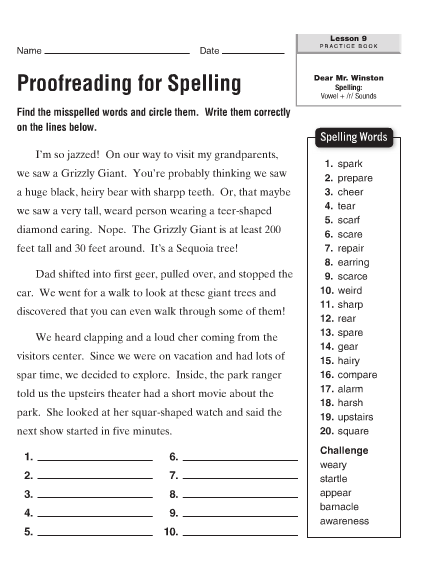 Unit 1: Lesson 10 Spelling
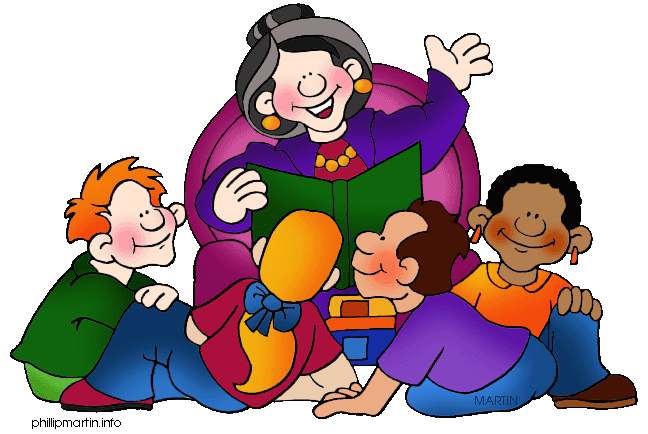 Copyright © 2011 Kelly Mott
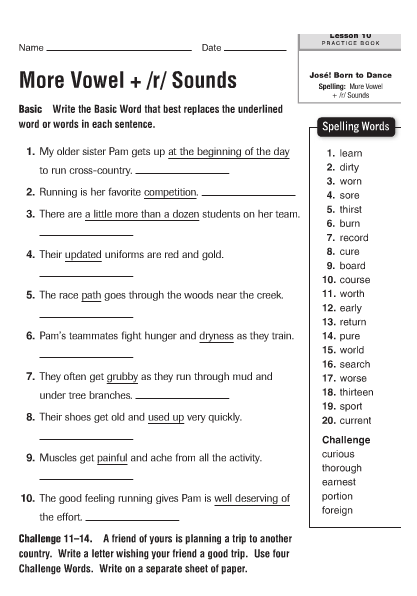 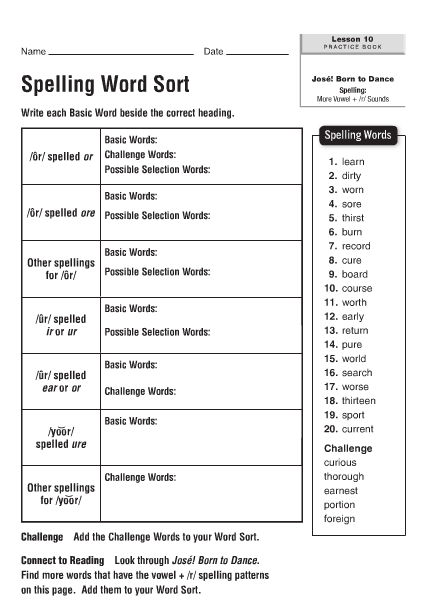 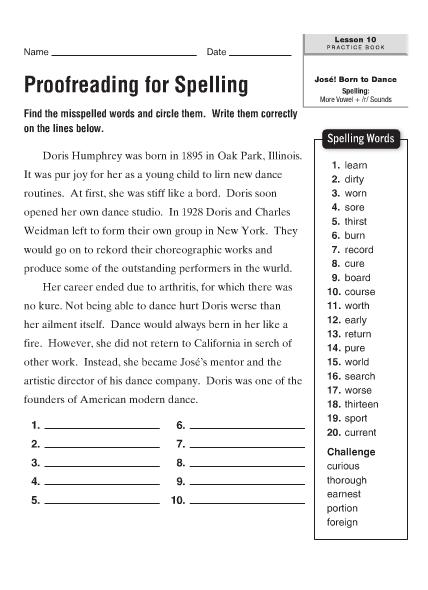 Unit 1: Lesson 11 Spelling
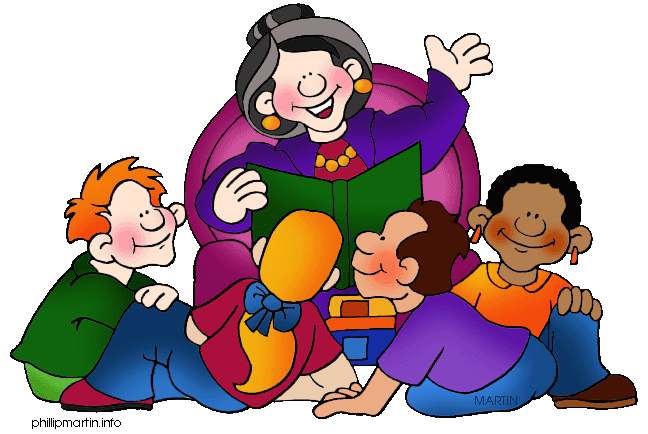 Copyright © 2011 Kelly Mott
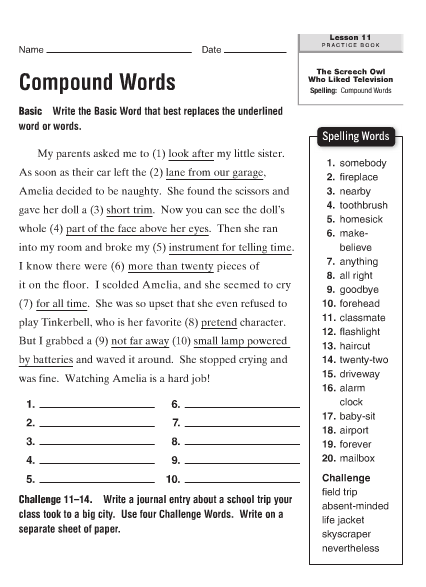 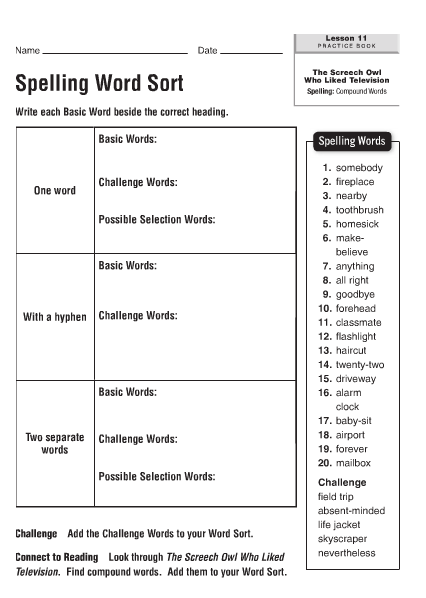 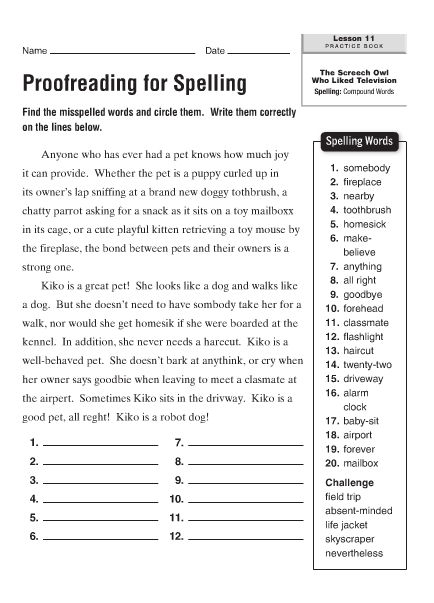 Unit 1: Lesson 12 Spelling
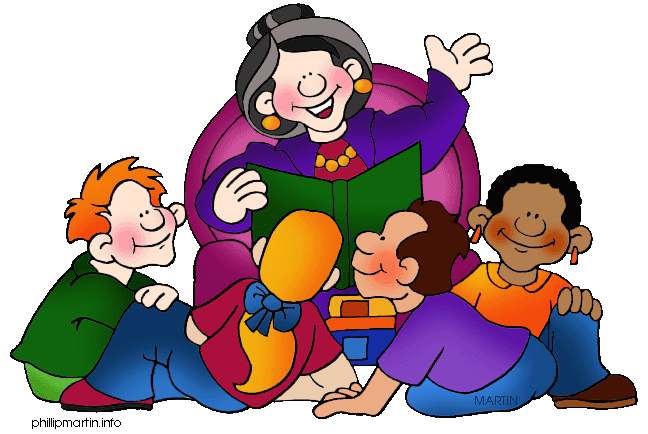 Copyright © 2011 Kelly Mott
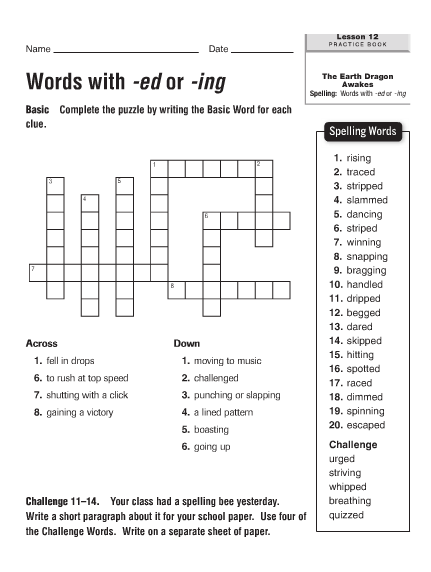 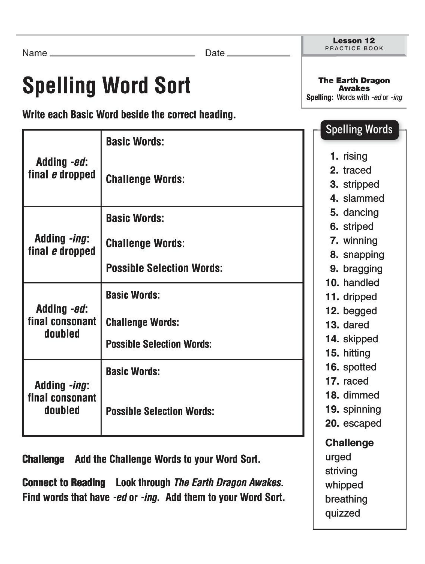 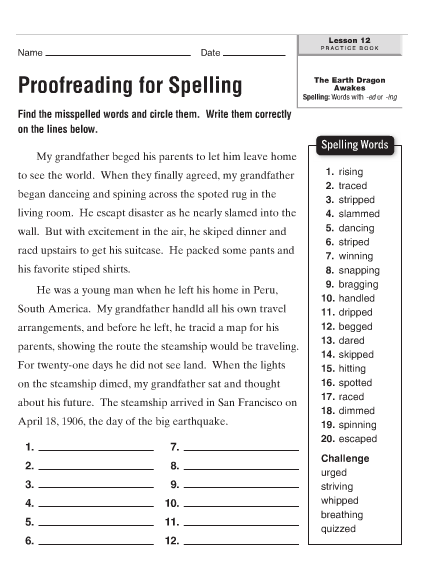 Unit 1: Lesson 13 Spelling
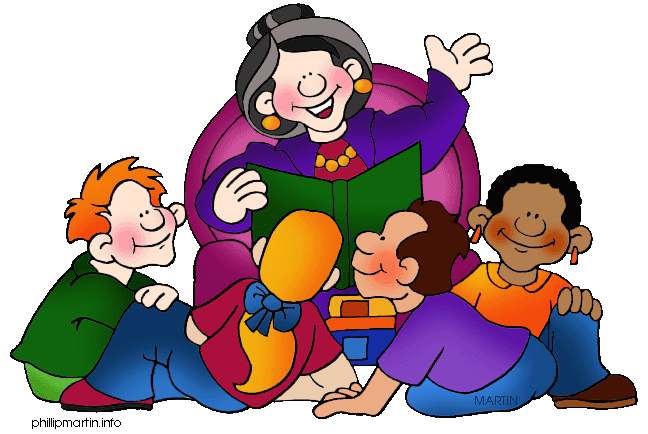 Copyright © 2011 Kelly Mott
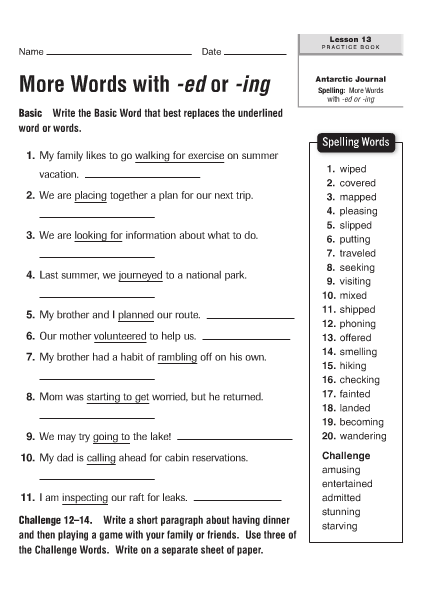 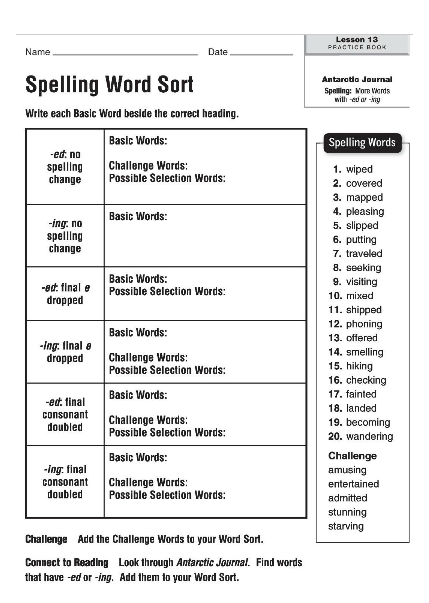 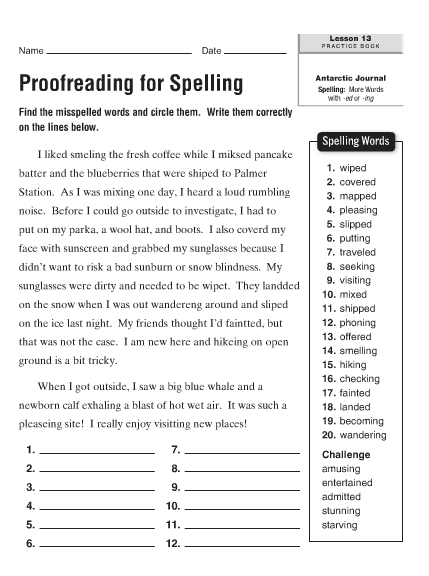 Unit 1: Lesson 14 Spelling
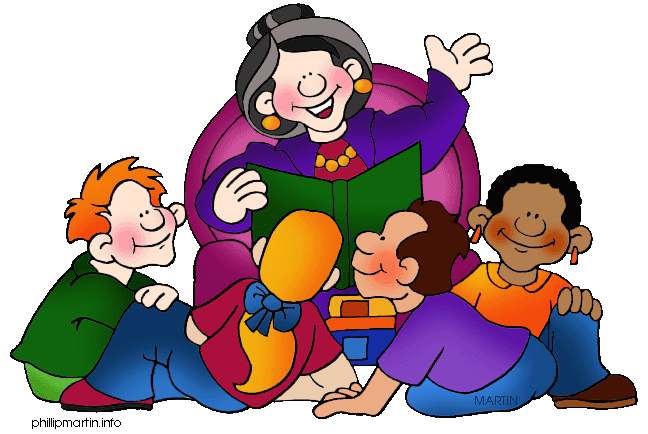 Copyright © 2011 Kelly Mott
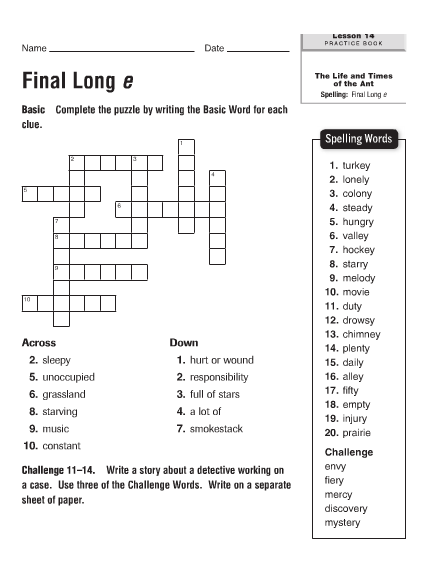 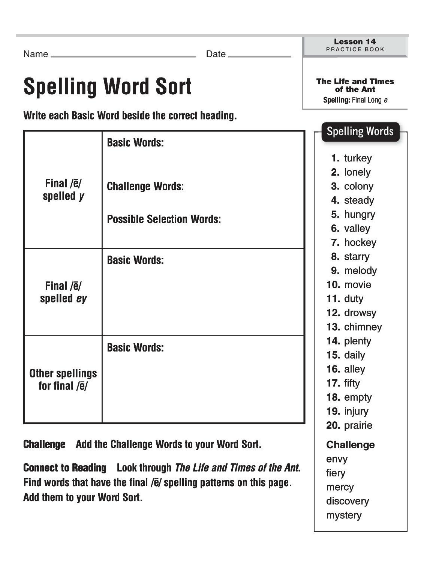 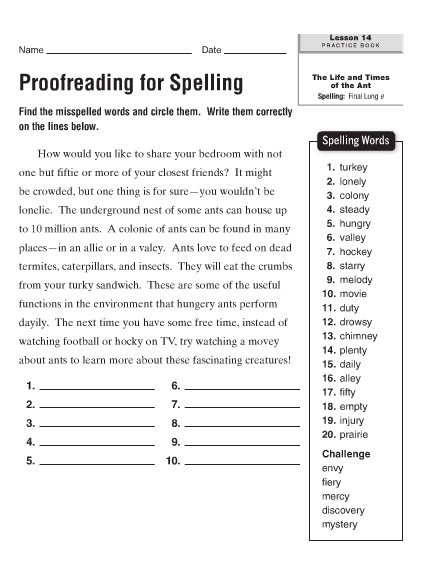 Unit 1: Lesson 15 Spelling
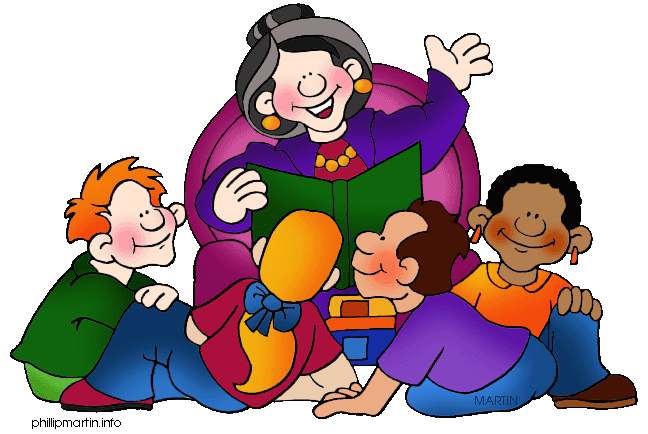 Copyright © 2011 Kelly Mott
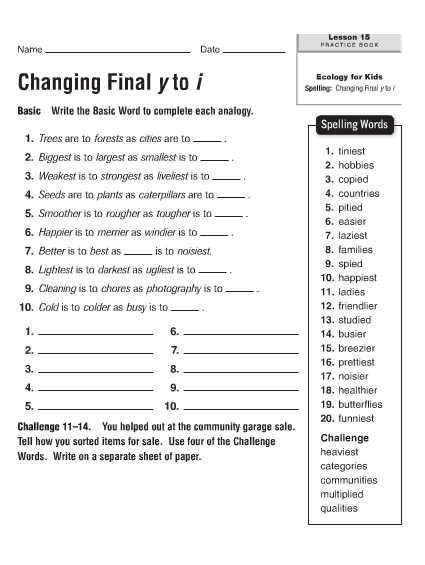 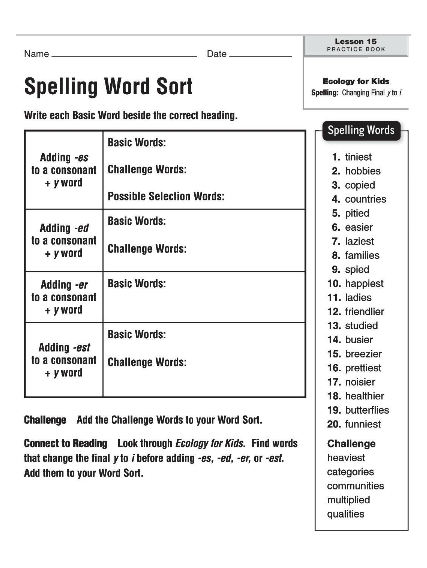 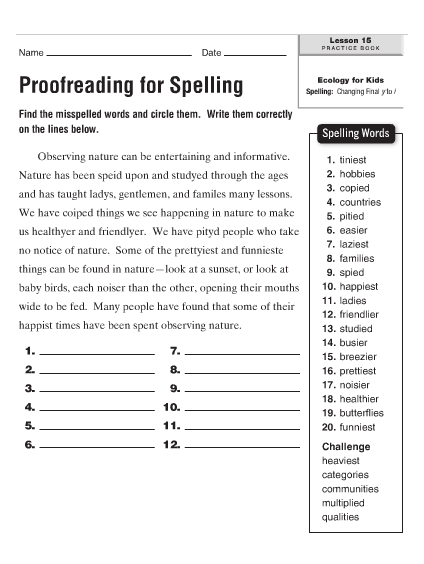 Unit 1: Lesson 16 Spelling
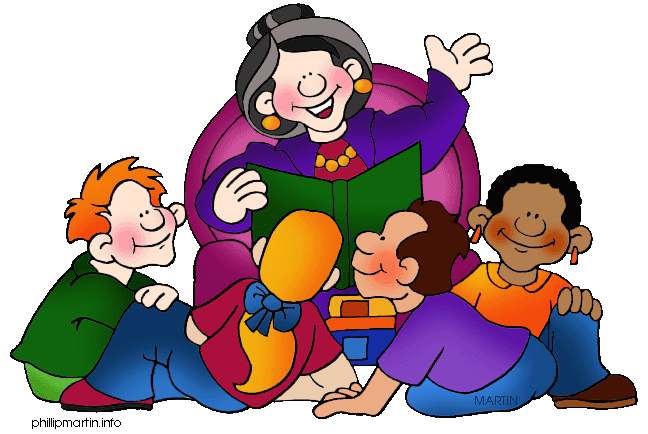 Copyright © 2011 Kelly Mott
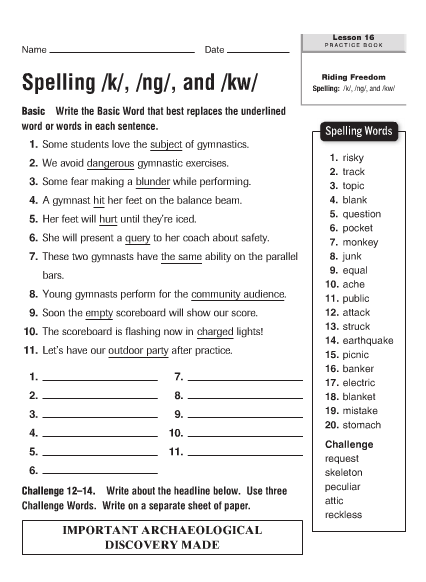 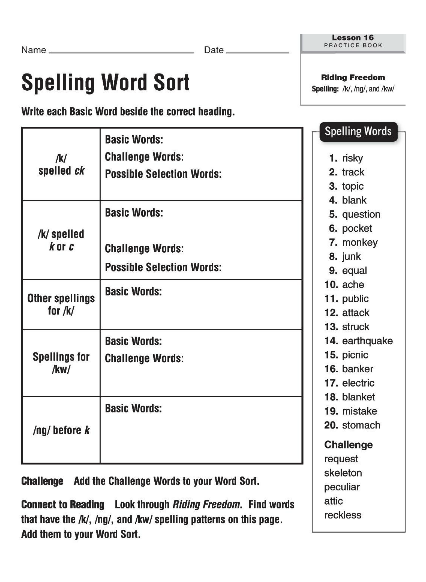 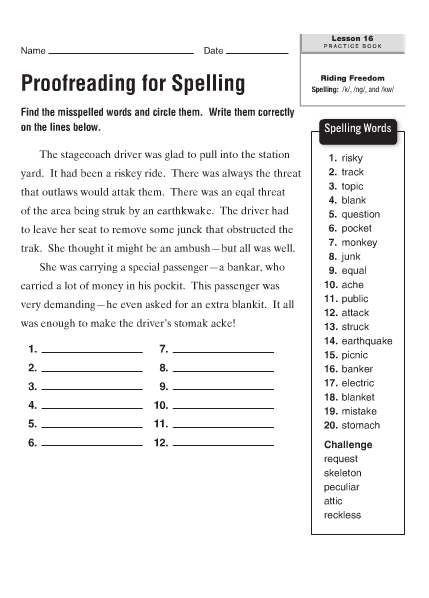 Unit 1: Lesson 17 Spelling
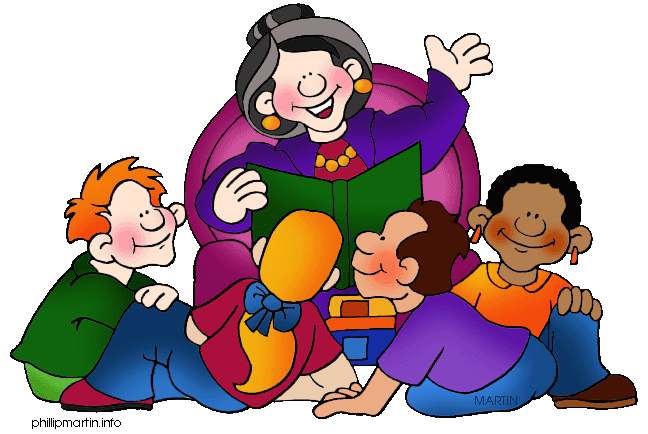 Copyright © 2011 Kelly Mott
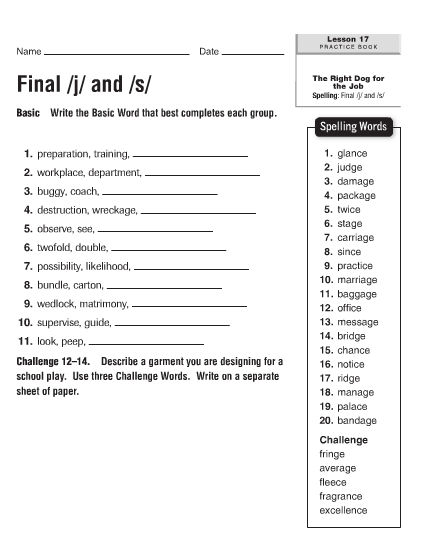 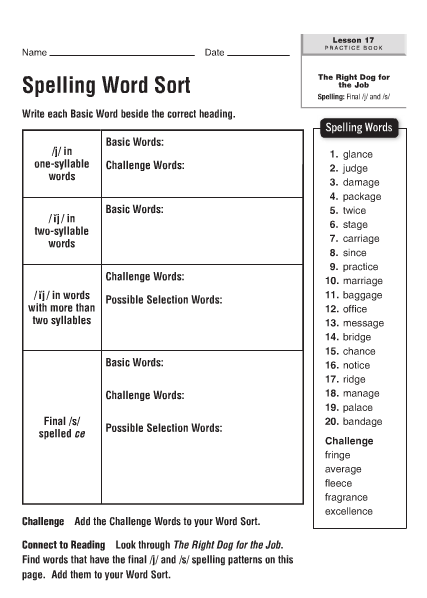 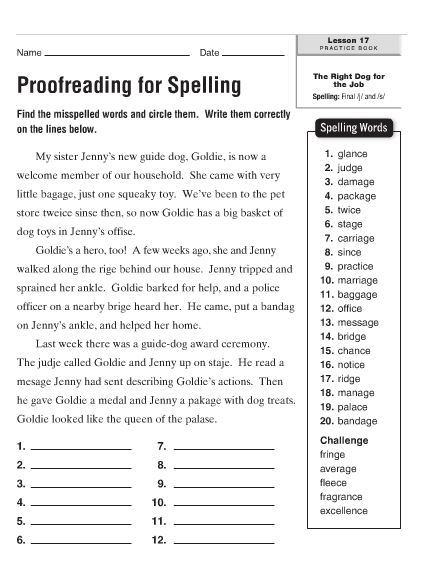 Unit 1: Lesson 18 Spelling
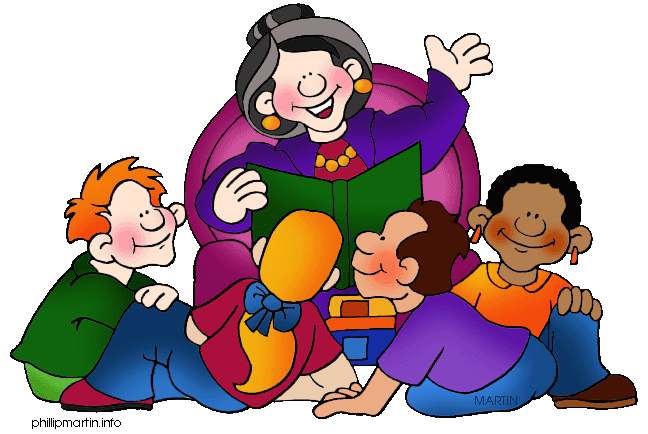 Copyright © 2011 Kelly Mott
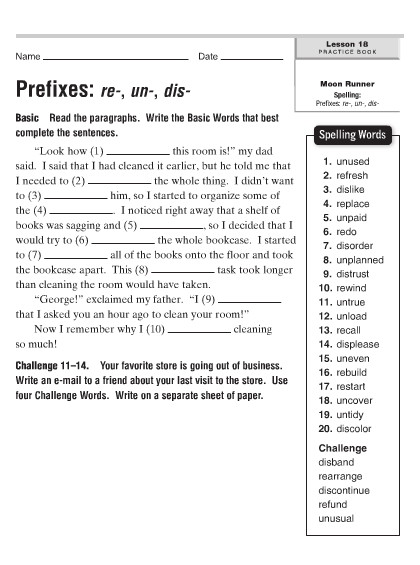 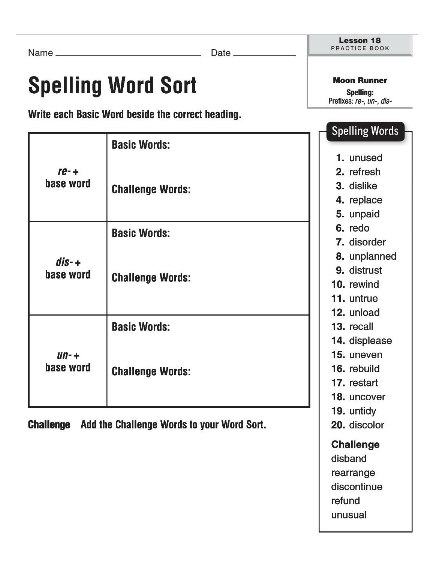 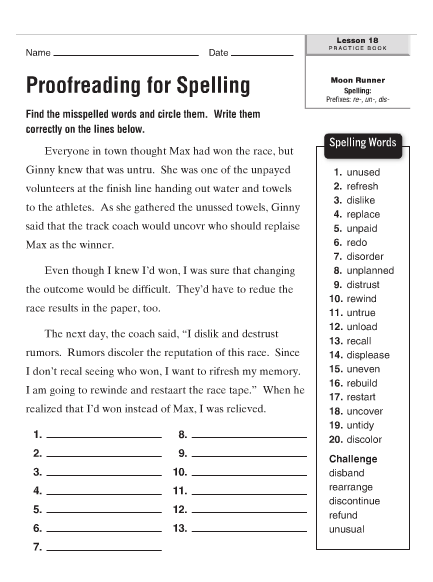 Unit 1: Lesson 19 Spelling
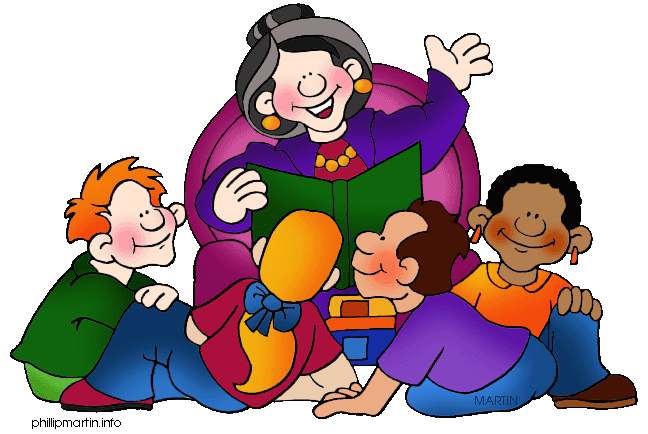 Copyright © 2011 Kelly Mott
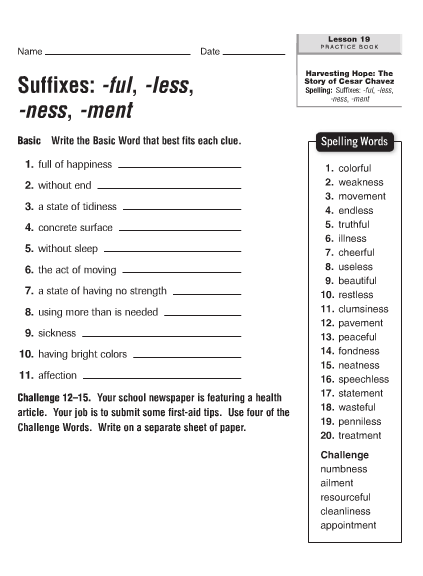 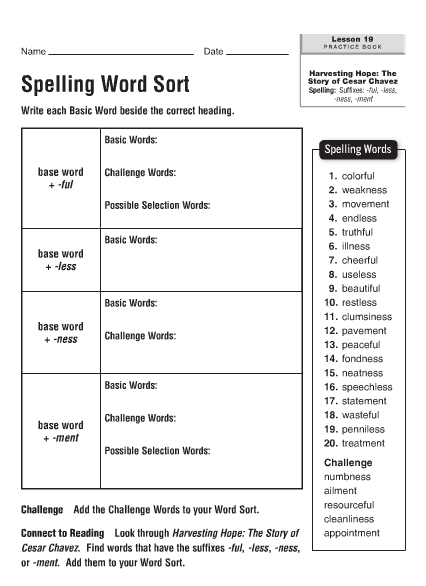 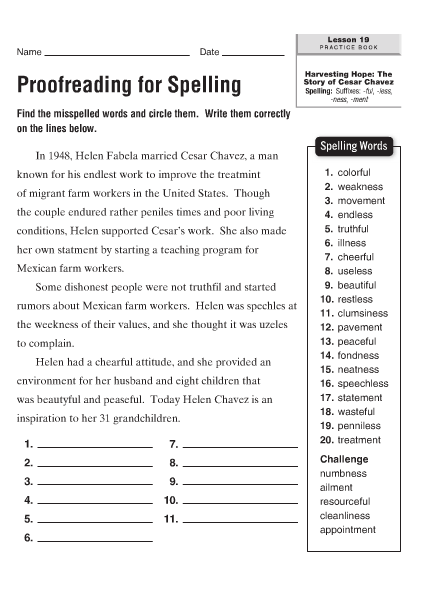 Unit 1: Lesson 20 Spelling
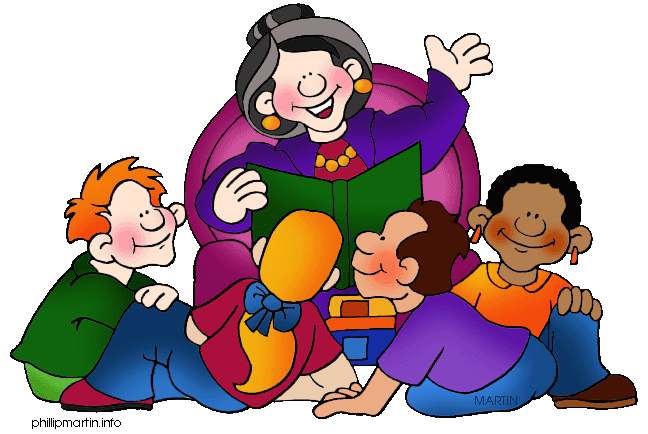 Copyright © 2011 Kelly Mott
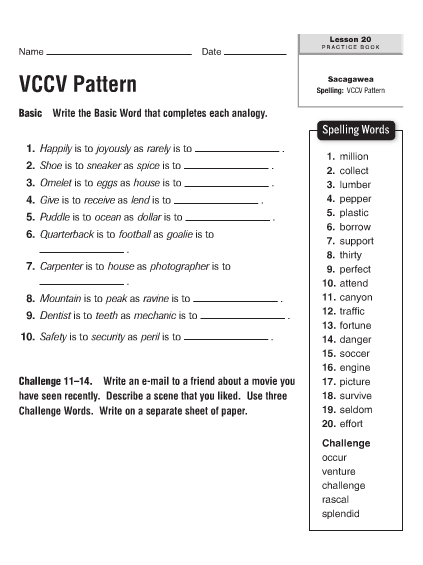 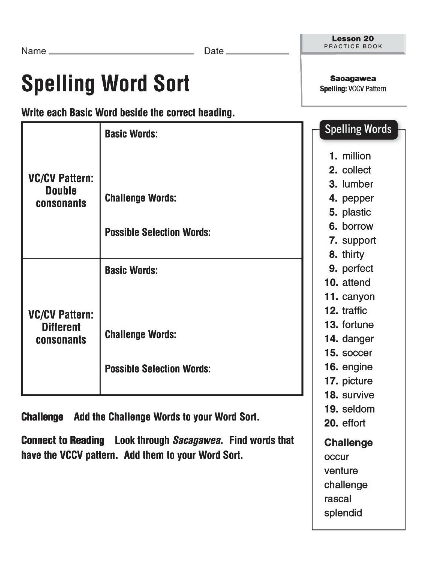 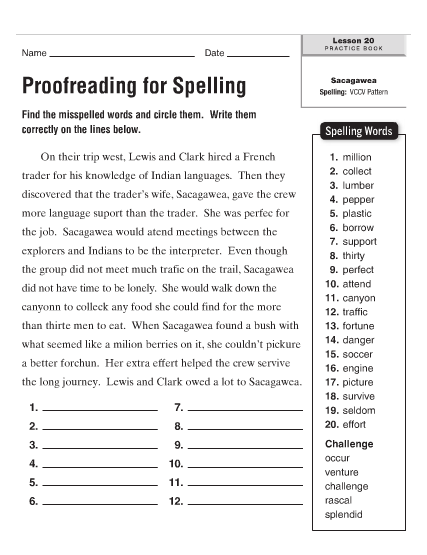 Unit 1: Lesson 21 Spelling
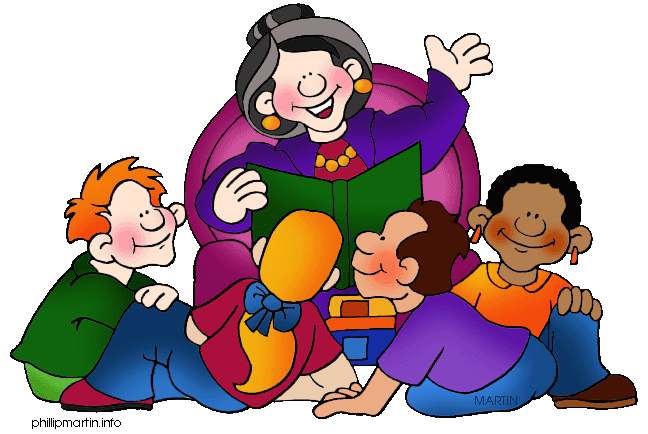 Copyright © 2011 Kelly Mott
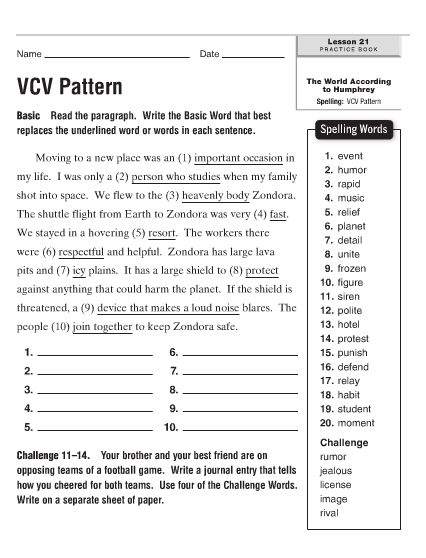 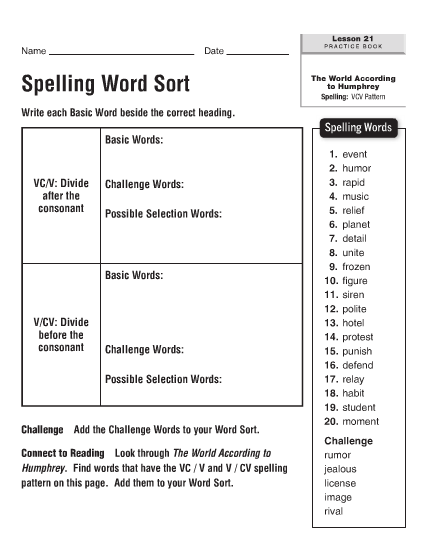 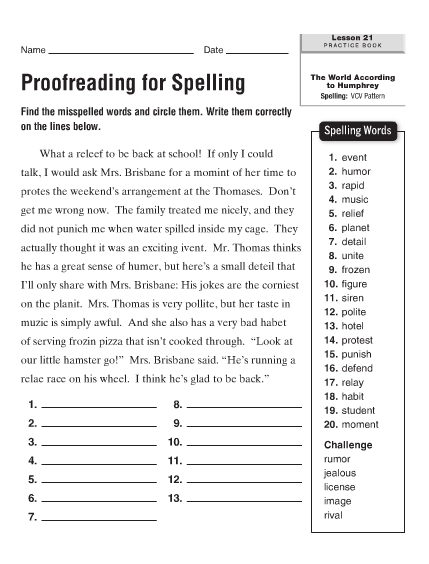 Unit 1: Lesson 22 Spelling
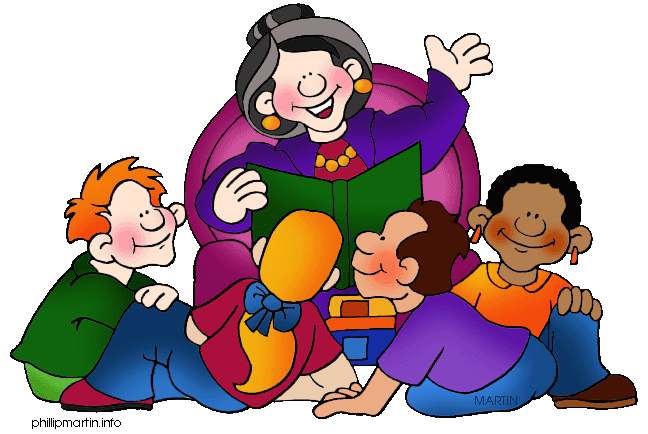 Copyright © 2011 Kelly Mott
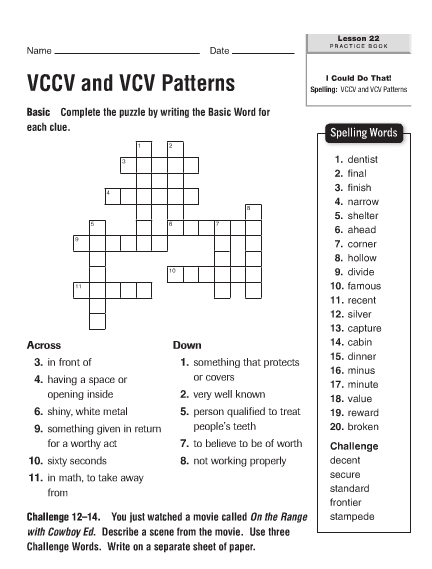 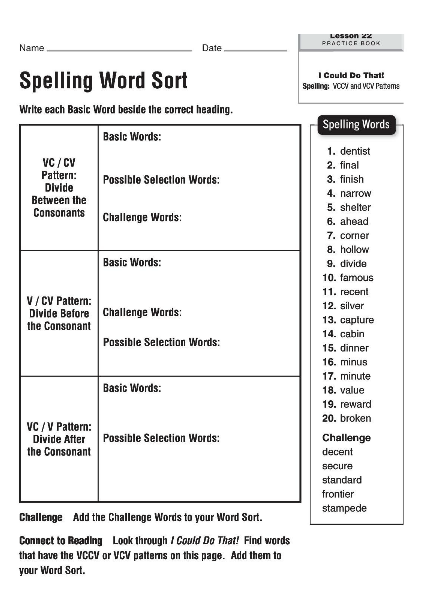 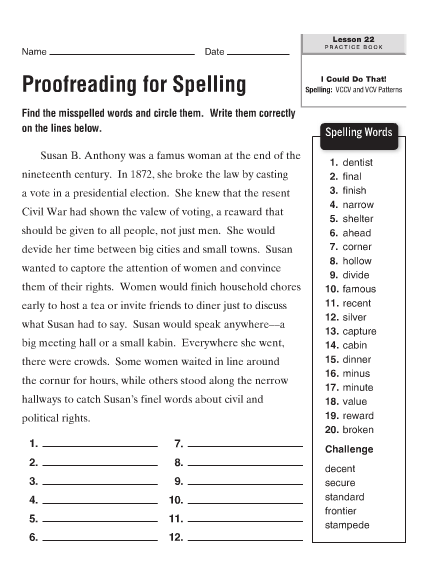 Unit 1: Lesson 23 Spelling
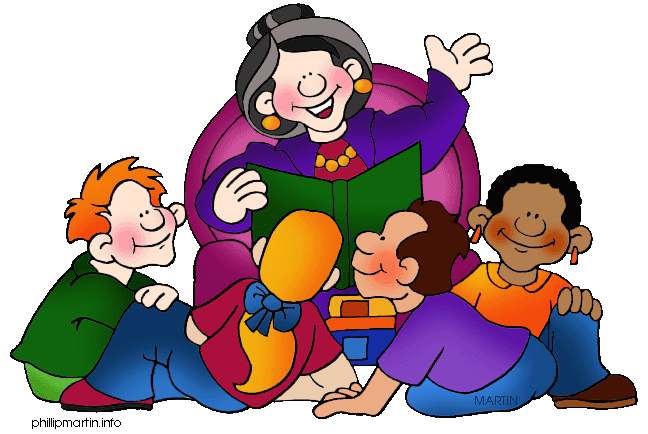 Copyright © 2011 Kelly Mott
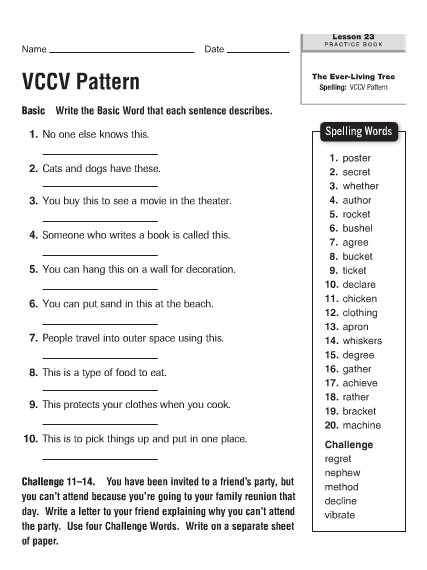 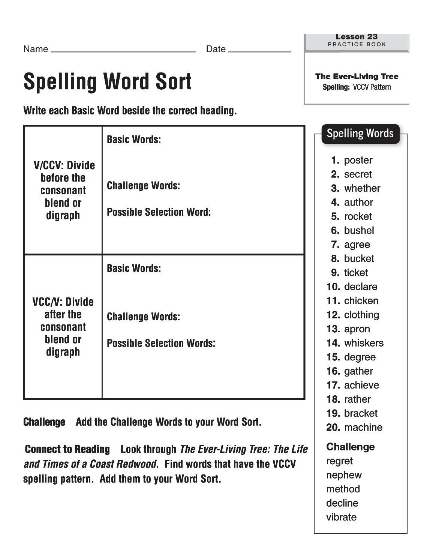 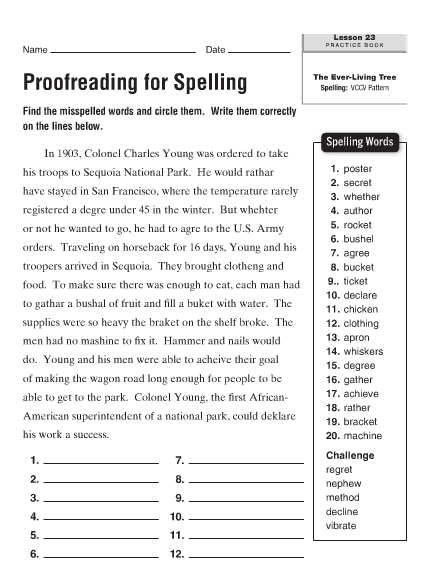 Unit 1: Lesson 24 Spelling
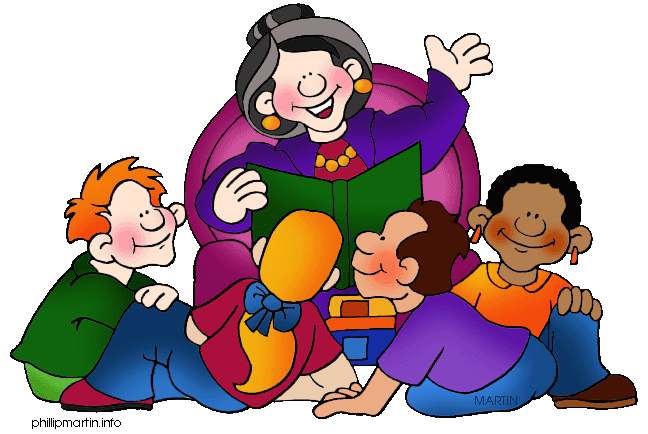 Copyright © 2011 Kelly Mott
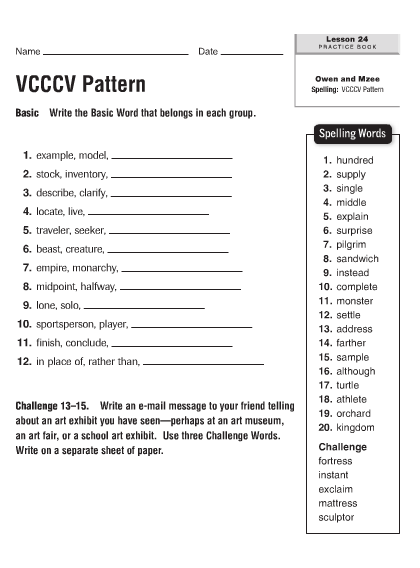 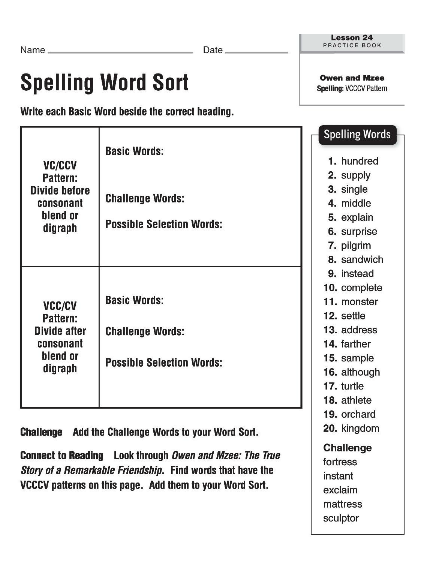 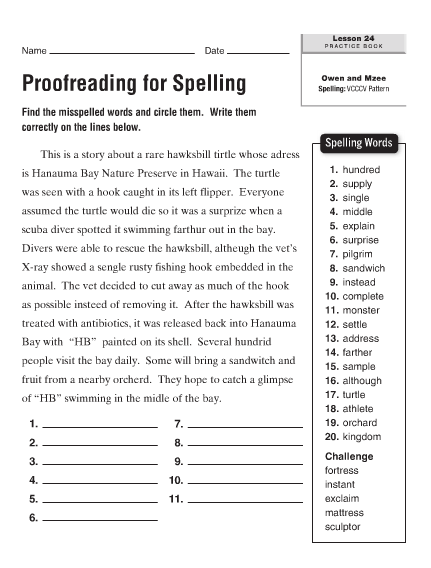 Unit 1: Lesson 25 Spelling
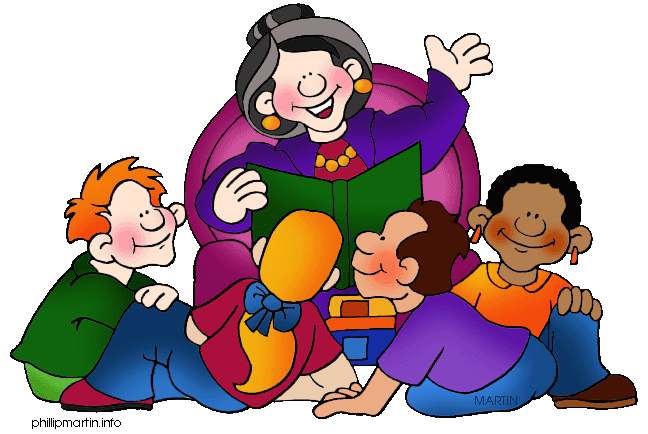 Copyright © 2011 Kelly Mott
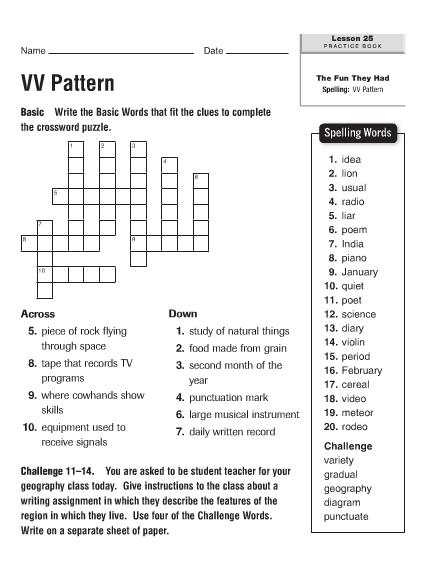 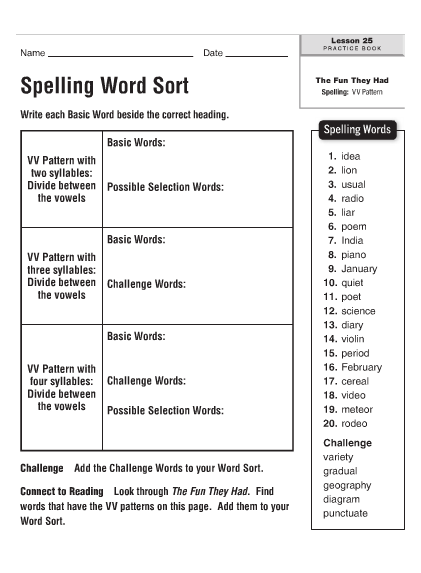 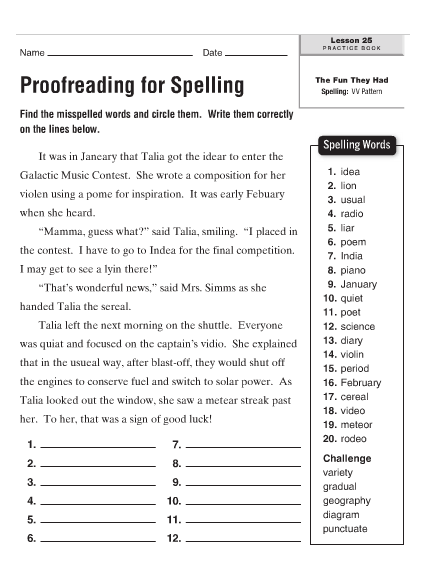 Unit 1: Lesson 26 Spelling
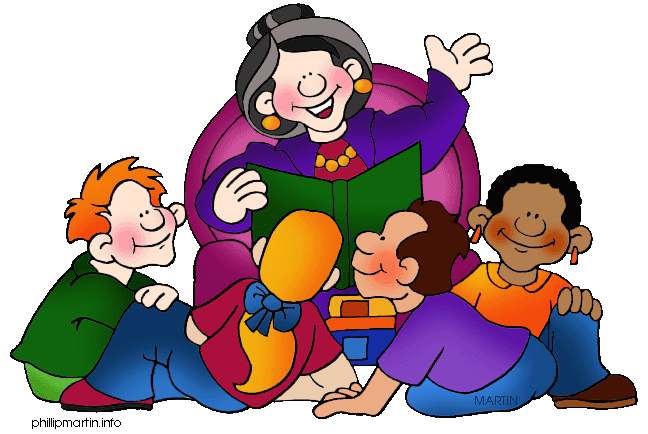 Copyright © 2011 Kelly Mott
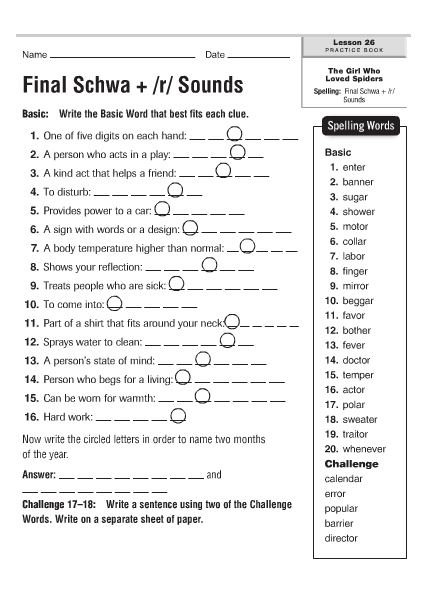 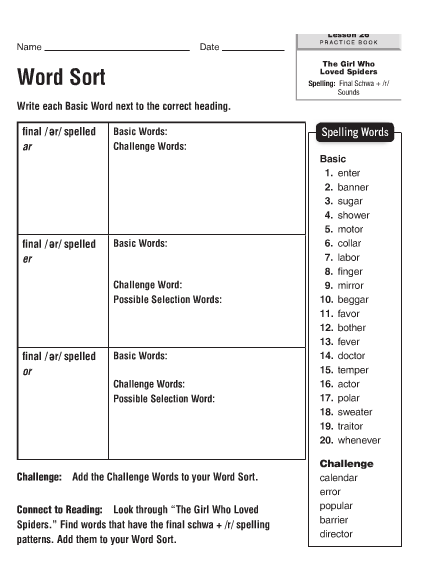 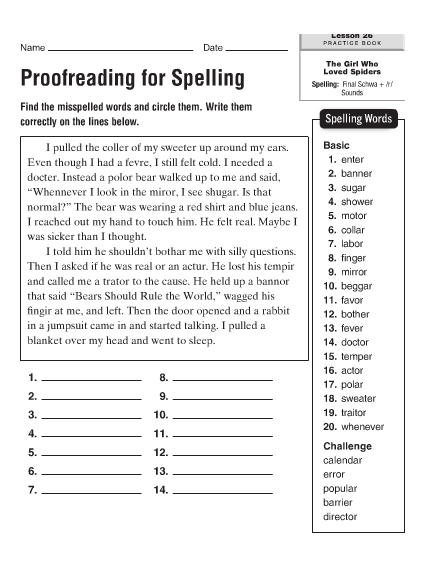 Unit 1: Lesson 27 Spelling
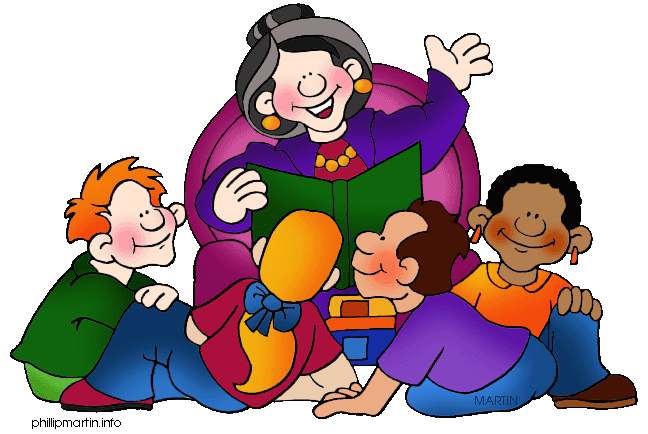 Copyright © 2011 Kelly Mott
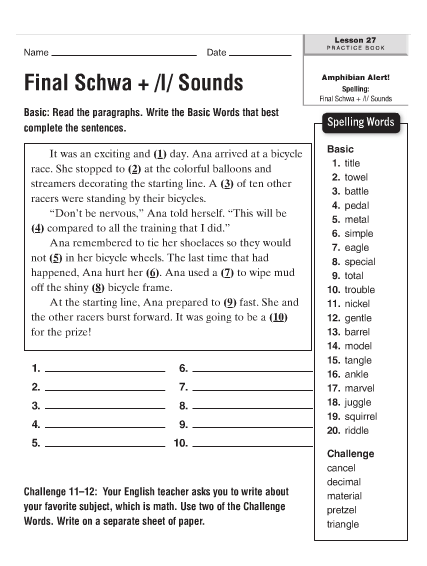 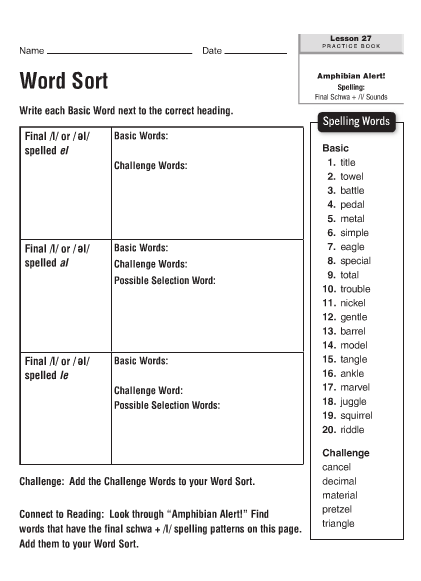 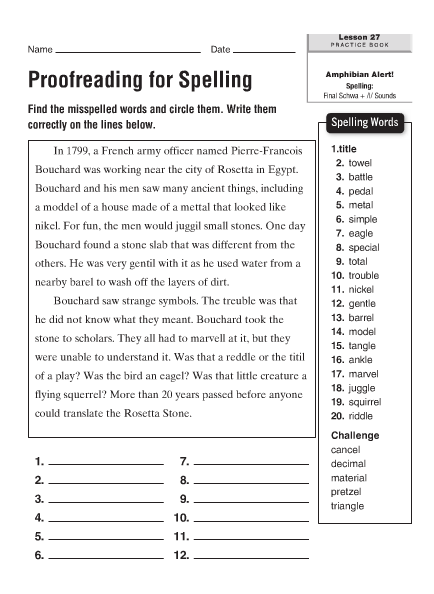 Unit 1: Lesson 28 Spelling
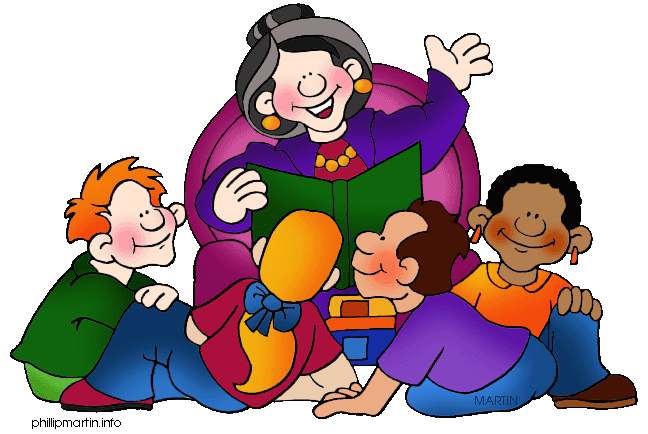 Copyright © 2011 Kelly Mott
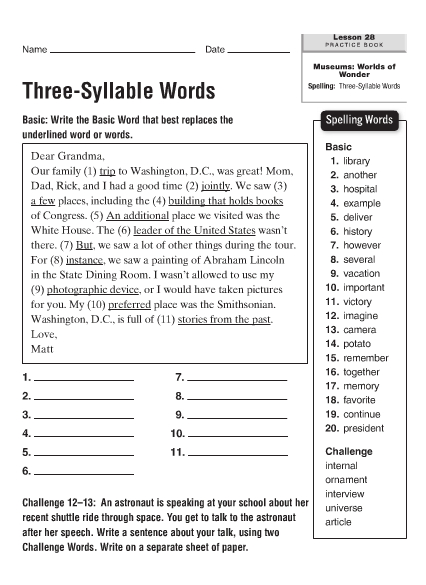 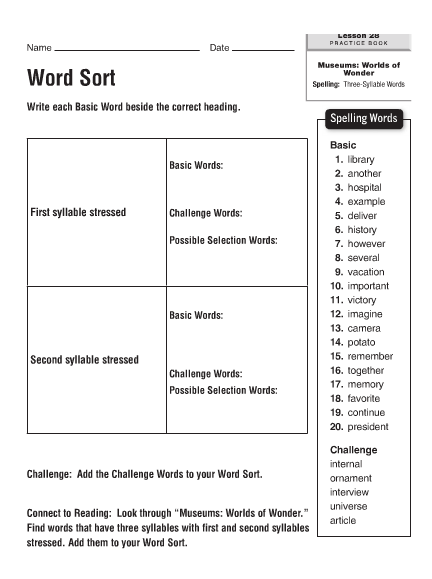 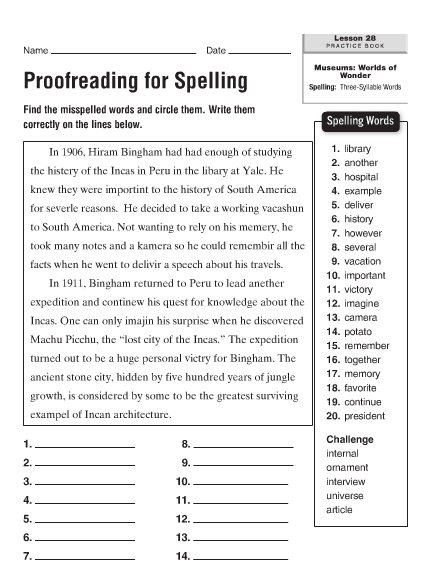 Unit 1: Lesson 29 Spelling
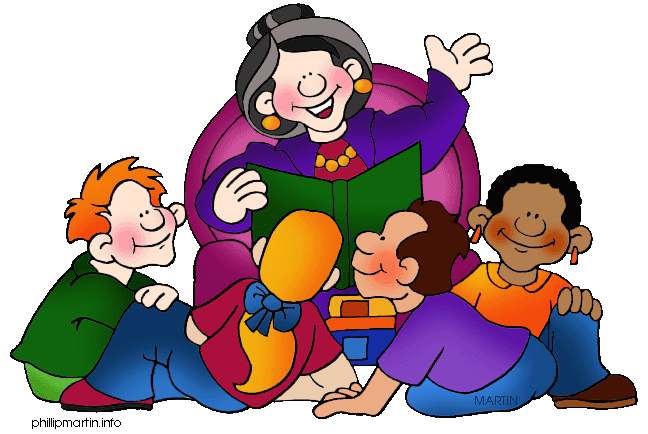 Copyright © 2011 Kelly Mott
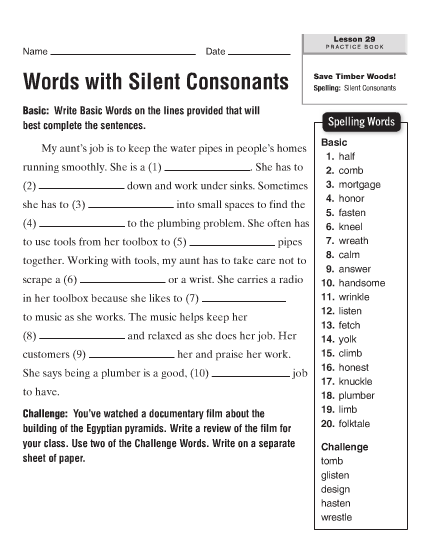 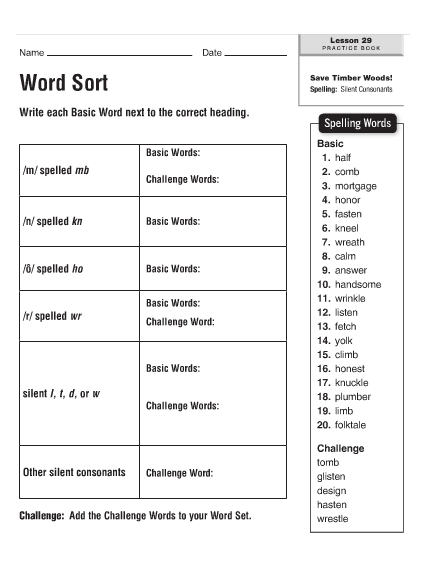 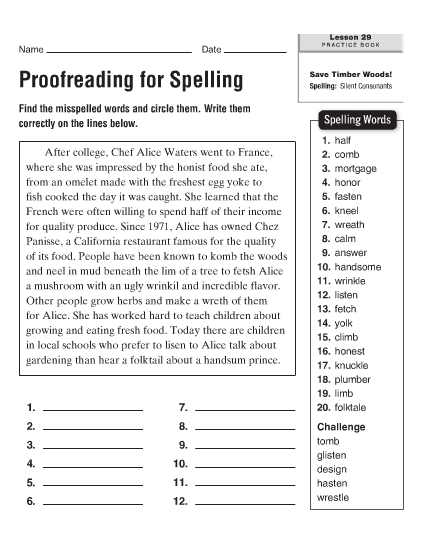 Unit 1: Lesson 30 Spelling
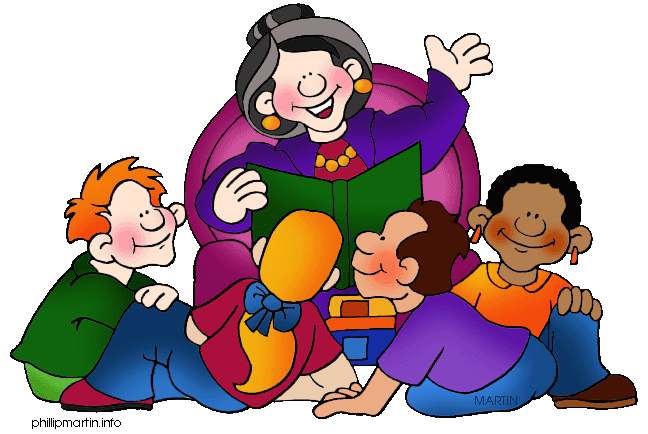 Copyright © 2011 Kelly Mott
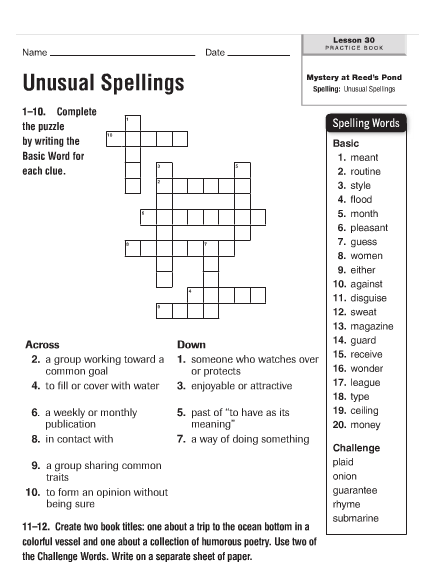 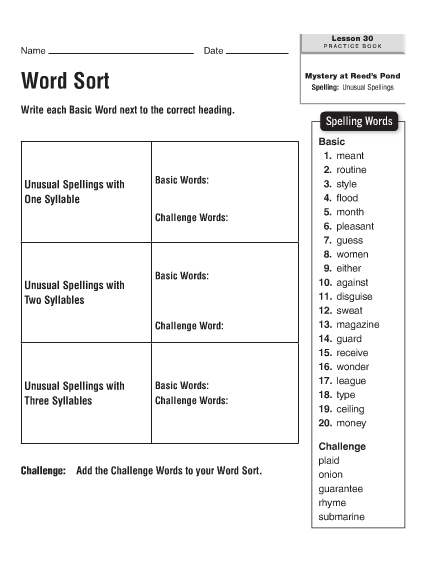 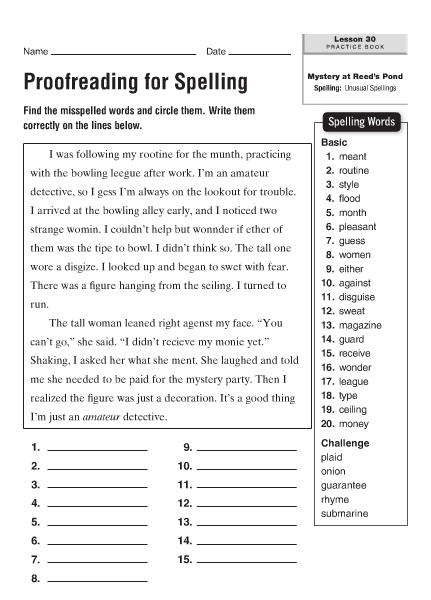